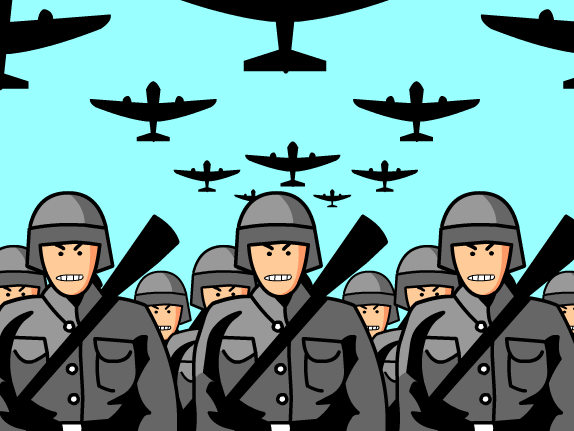 2.
svetovna
1.
vojna
in
Poslušaj posnetek
https://youtu.be/yuWRPWOzez0


2. Reši naloge v DZ str. 106 (Prva svetovna vojna)
                                    str. 109 (Druga svetovna vojna)